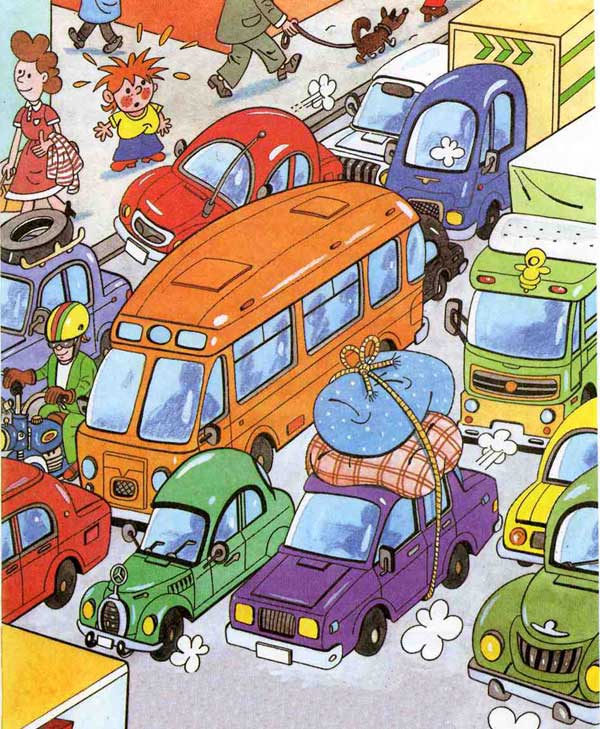 Маленький пешеход.Загадки о правилах дорожного движения                                           Подготовила: воспитатель Е.Ю.Чемезова
Я глазищами моргаюНеустанно день и ночь.И машинам помогаю,И тебе хочу помочь.
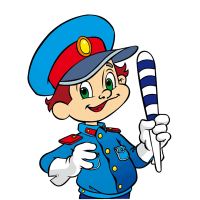 Какой свет нам говорит:«Проходите – путь открыт»
Какой свет нам говорит:«Вы постойте – путь закрыт!»
«Приготовься, осторожно!» –говорит нам…
Выходя на улицуПриготовь заранееВежливость и сдержанность А главное -…
Внимание!
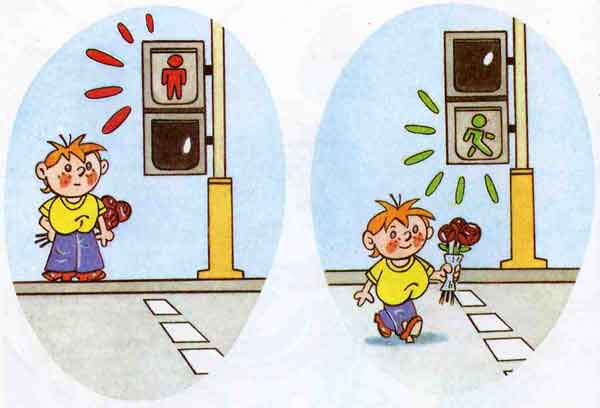 Что за лошадь, вся в полоску,На дороге загорает?Люди едут и  идут,А она – не убегает.
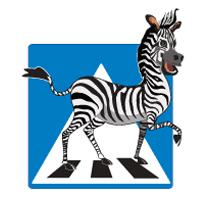 У него суровый норов – Длинный, толстый, словно боров, Он залег у перехода, Защищая пешехода.
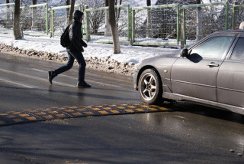 Переезд есть впереди -Тормози и подожди:Он опущен - ход сбавляй,А поднимут - проезжай.
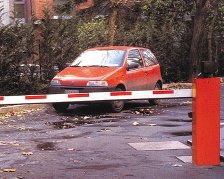 Там, где сложный перекресток,Он – машин руководитель.Там, где он, легко и просто,Он для всех – путеводитель.
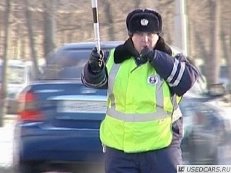 Не живая, а идет,Неподвижна - а ведет.
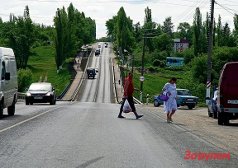 Здесь не катится автобус.Здесь трамваи не пройдут.Здесь спокойно пешеходыВдоль по улице идут.
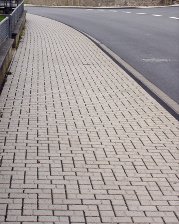 молодцы